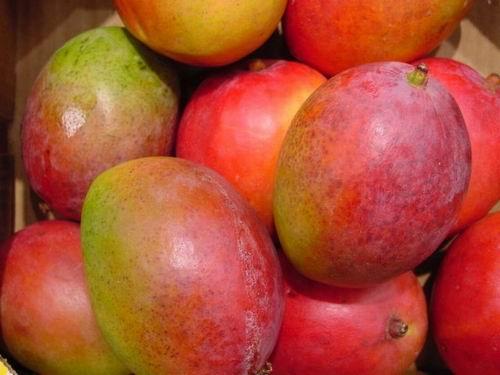 স্বাগতম
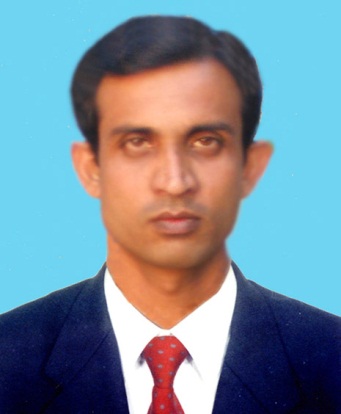 শিক্ষক পরিচিতি 
ধীমান কান্তি পাল
সহকারী শিক্ষক (আই.সি.টি) 
কাড়াপাড়া মাধ্যমিক বালিকা মাধ্যমিক বিদ্যালয়
কাড়াপাড়া,বাগেরহাট
পাঠ পরিচিতি 
বিষয়ঃ কৃষিশিক্ষাশ্রেণীঃ অষ্টম
চতুর্থ অধ্যায়
নীচের ছবি কোন ফলের?
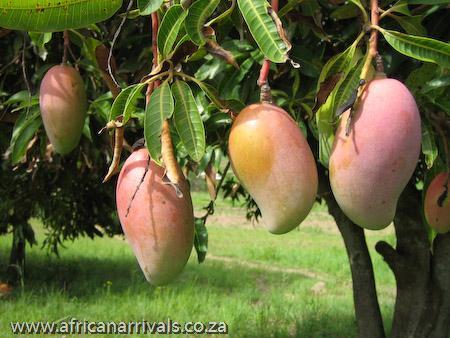 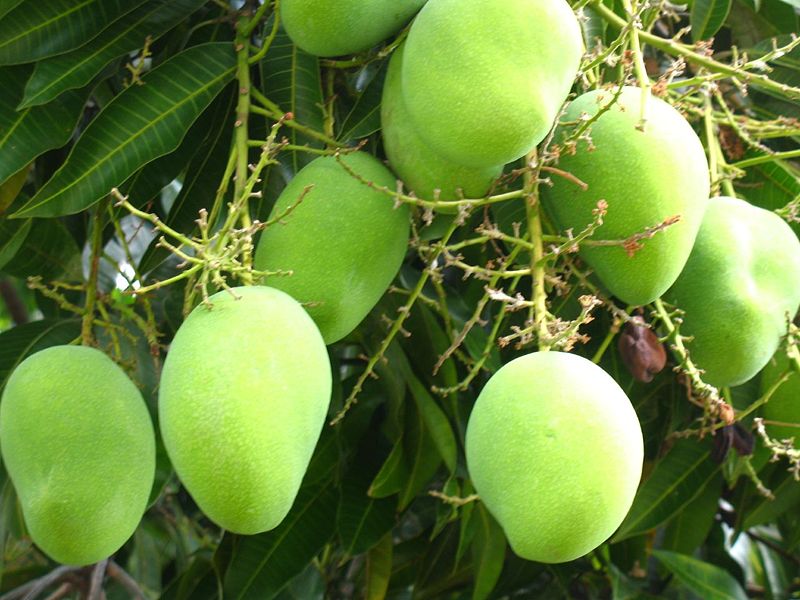 আজকের পাঠঃ আমের চাষ
ফলের রাজা কাকে বলে?আম কী অর্থকরী ফসল ?কাঁচা/পাকাআম হতে কী কী উপাদেয় খাদ্যবস্তু তৈরি হয়?
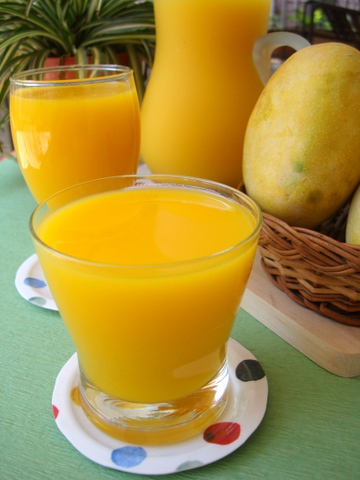 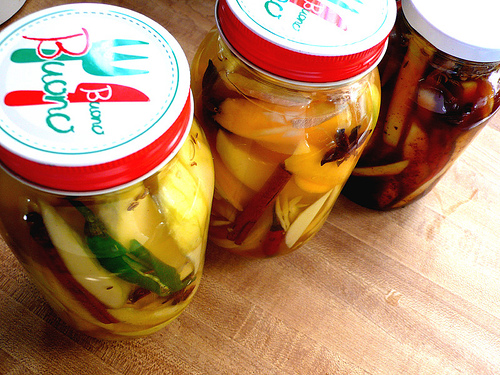 শিখন ফলঃ
১।আমের উন্নত জাত সম্পর্কে বলতে পারবেন
২। আমের চাষ সম্পর্কে বলতে পারবে্ন
৩। পরিচর্যা সম্পর্কে বলতে পারবেন
৪। আমের রোগ সম্পর্কে বলতে পারবে্ন
৫। আমের পোকা সম্পর্কে বলতে পারবে্ন
আমের উন্নত জাত
আমের জাত
মধ্যবর্তী জাত
নাবী জাত
আগাম জাত
বারমাসি জাত
বারমাসি জাত
স্বাদে ফজলির চেয়ে কম
স্বাদে গোপালভোগ এর চেয়ে কম
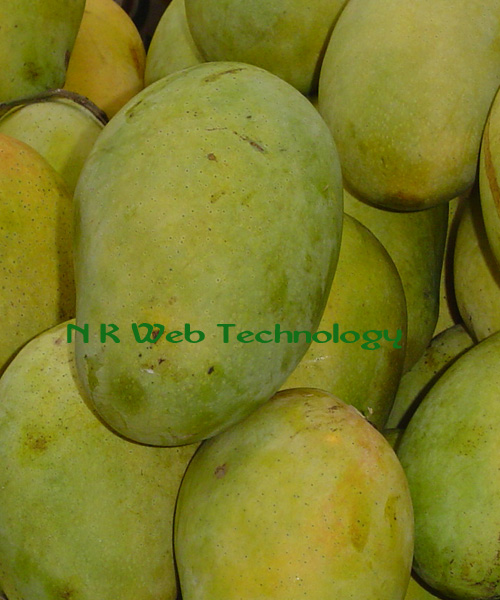 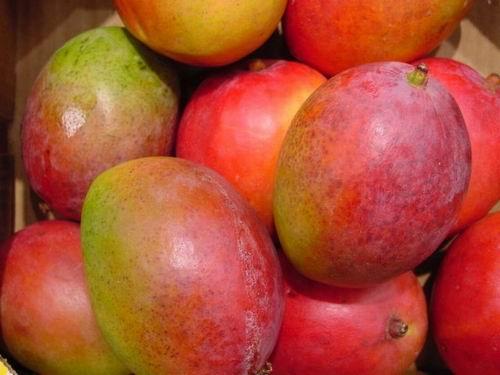 চারা রোপন
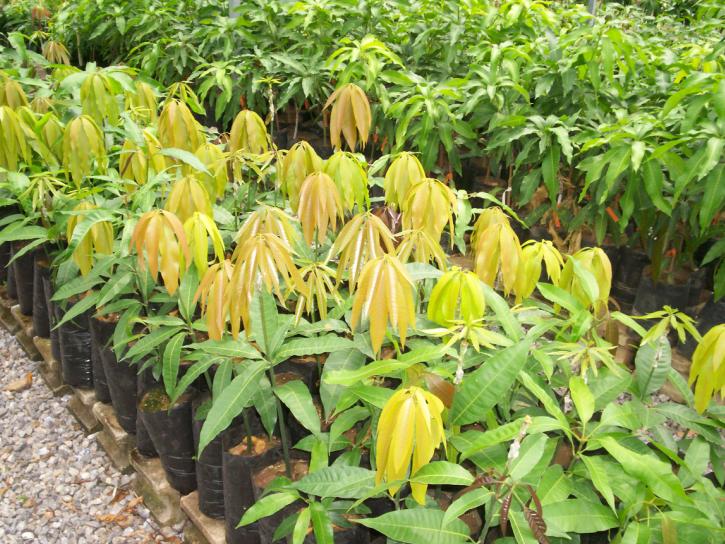 রোপন পরবর্তী পরিচর্যাঃ
আগাছা পরিষ্কার করাঃ
পানি সেচ দেয়াঃ
মাটির রস সংরক্ষণঃ
পানি নিকাশঃ
ফুল ভাঙা
রোপন পরবর্তী পরিচর্যাঃ
ডাল ছাঁটাই করাঃ
সার প্রয়োগঃ
আমের রোগ
পাউডারি মিলডিউ            এন্থ্রাকনোজ
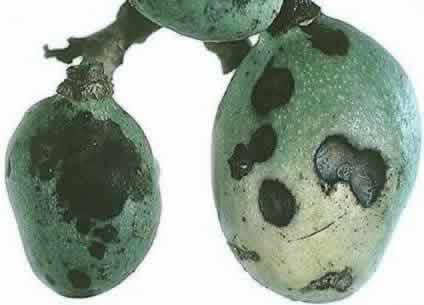 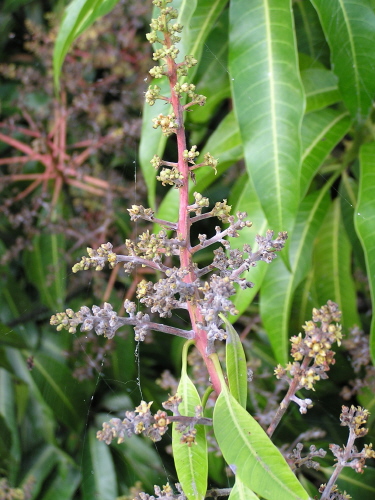 আমের পোকা
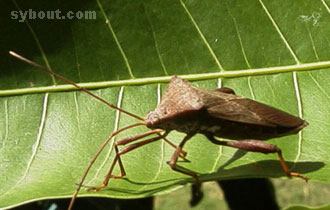 ১।ভোমরা পোকা
২।মাছি পোকা
৩।শোষক পোকা
বাড়ির কাজঃ
আমের তৈরি উপাদেয় খাদ্যবস্তুর তালিকা নিয়ে আসতে হবে
ধন্যবাদ